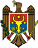 ПРАВИТЕЛЬСТВО РЕСПУБЛИКИ МОЛДОВА
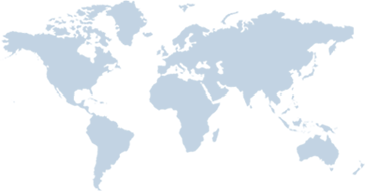 MPay® 
СИСТЕМА ГОСУДАРСТВЕННЫХ ПЛАТЕЖЕЙ
ЮРИЕ ЦУРКАНУЦентр электронного правительства
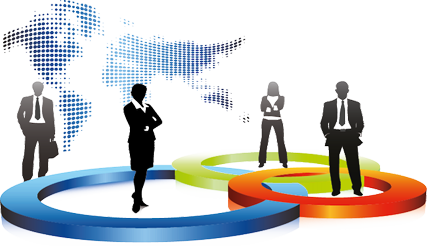 КИШИНЕВ
3  июня 2016 года
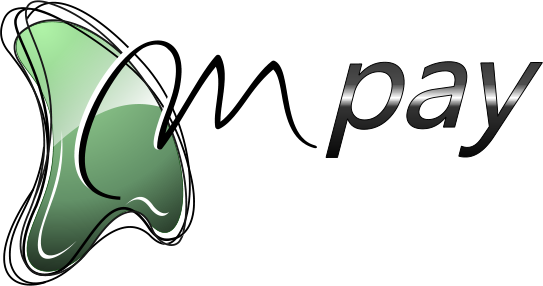 СИСТЕМА ГОСУДАРСТВЕННЫХ ПЛАТЕЖЕЙ
Платите за любую государственную услугу платежным инструментом
MPay® задачи
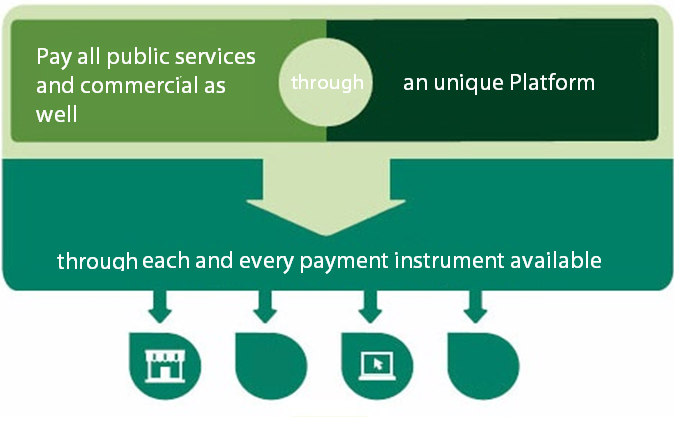 Оплата всех государственных, а также коммерческих услуг
посредством
уникальной Платформы
Посредством всех имеющихся платежных инструментов
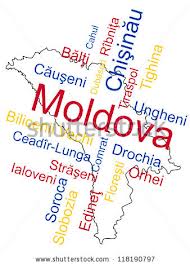 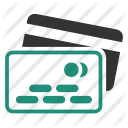 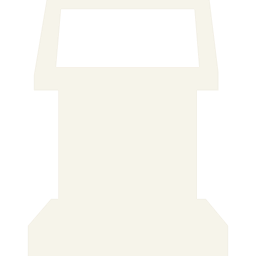 MPay® – СИСТЕМА ГОСУДАРСТВЕННЫХ ЭЛЕКТРОННЫХ ПЛАТЕЖЕЙ
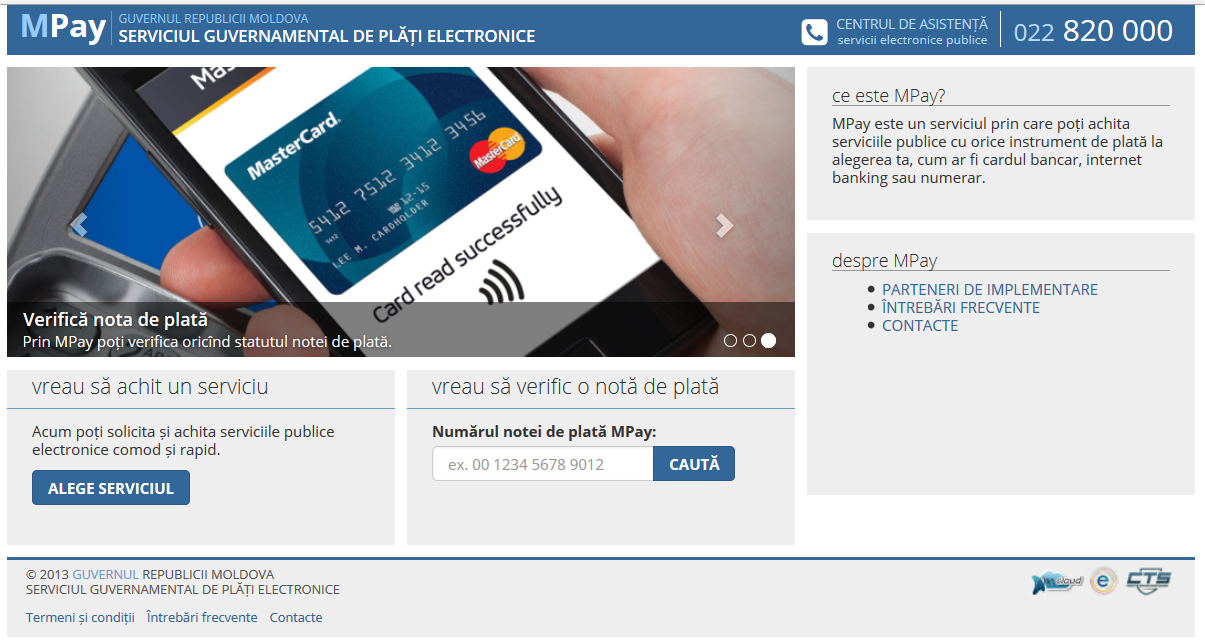 Доступна с сентября 2013 года
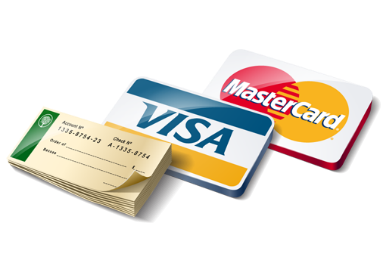 MPay® – НА ПЕРЕДНЕМ ПЛАНЕ
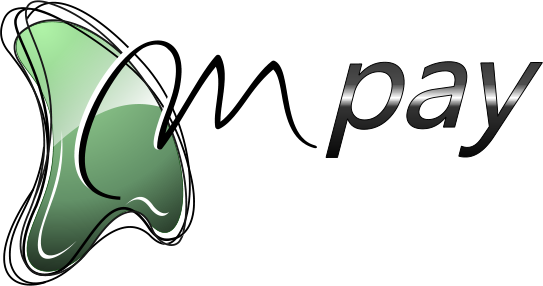 НА ПЕРЕДНЕМ ПЛАНЕ …
ШАГ 1/6: доступ к платной государственной услуге
Например: Налоги … servicii.fisc.md
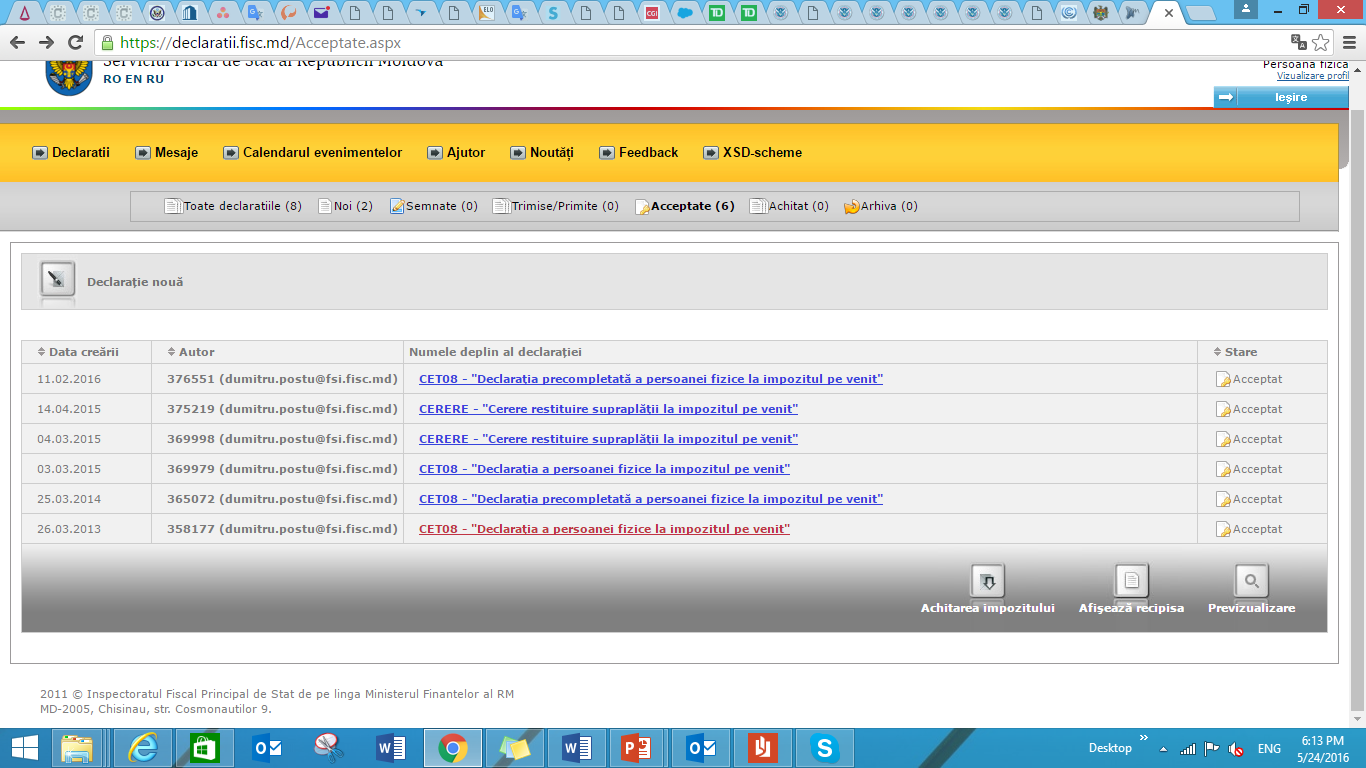 ШАГ 2/6: выбрать метод оплаты
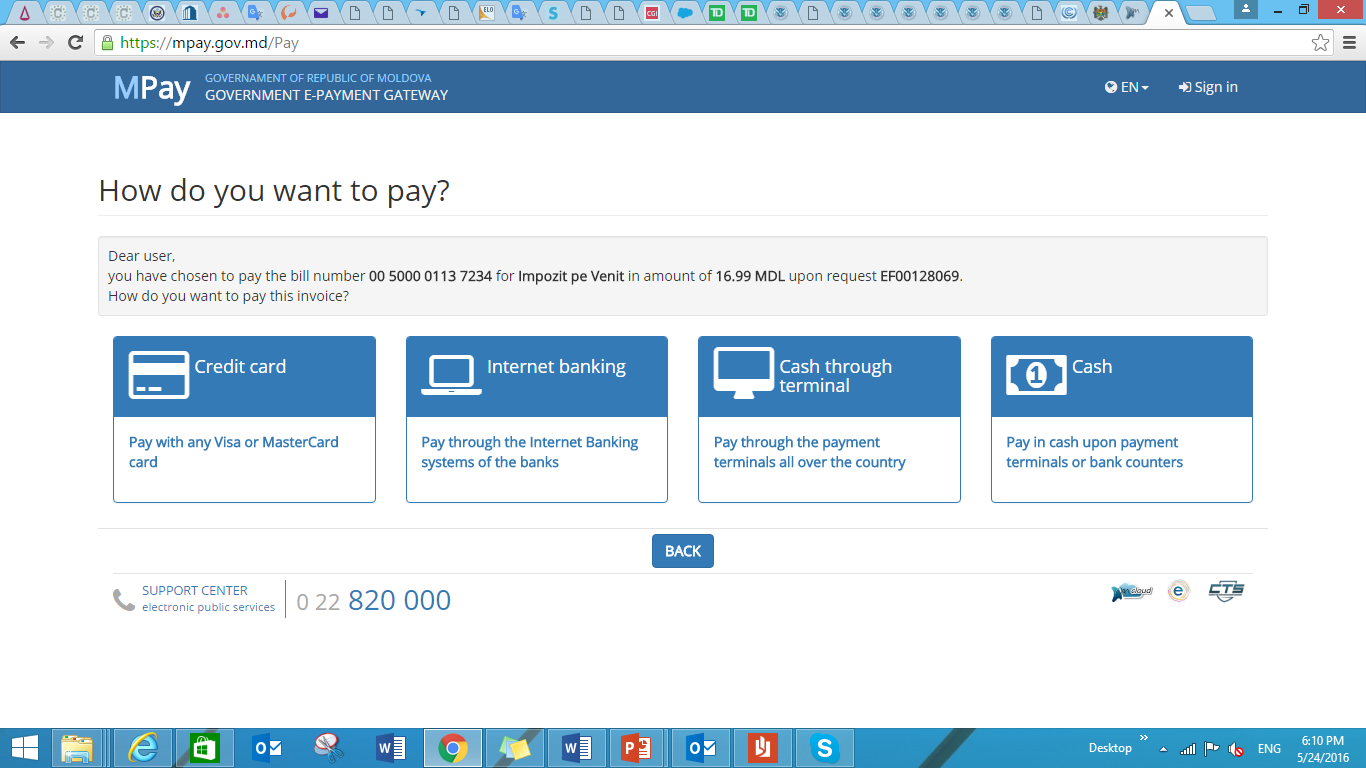 ШАГ 3/6: ОПЛАТА БАНКОВСКОЙ КАРТОЙ ИЛИ ЧЕРЕЗ ИНТЕРНЕТ-БАНКИНГ
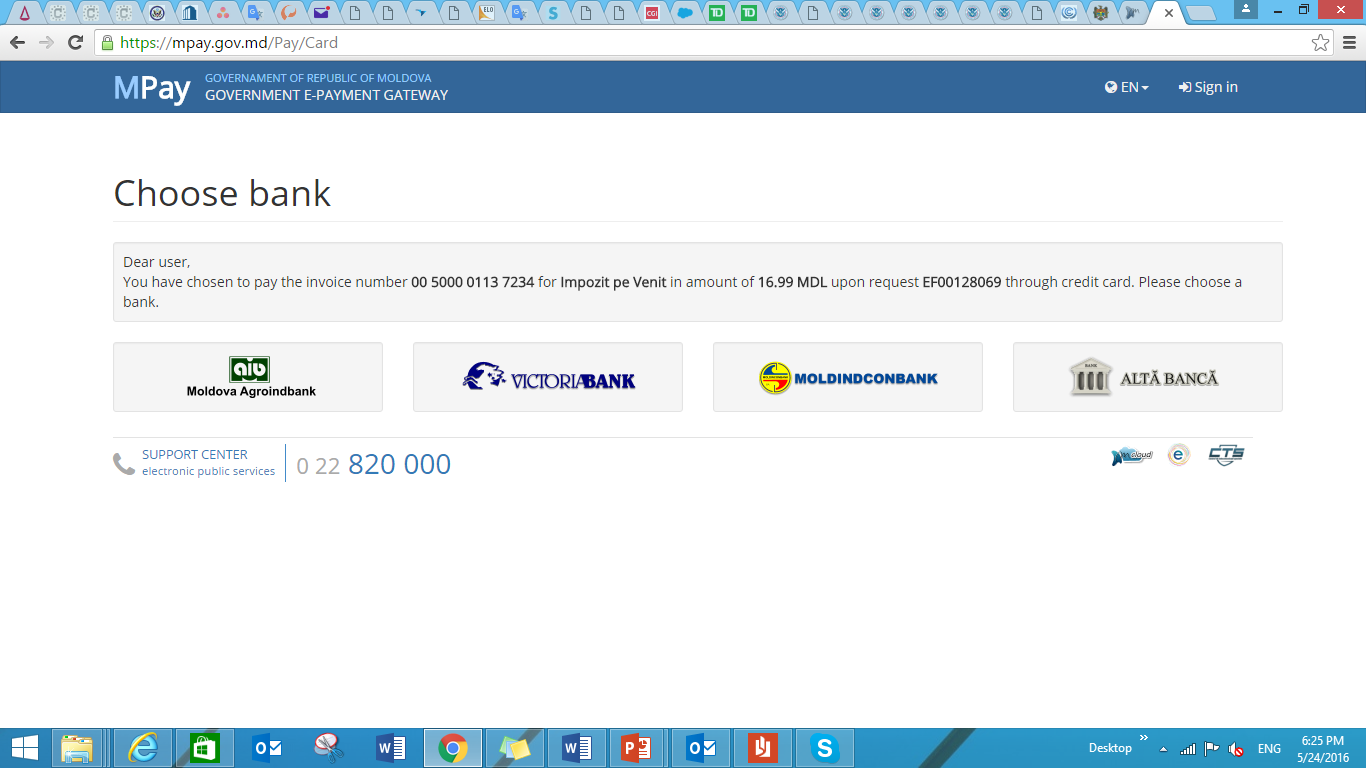 ШАГ 3/6: ОПЛАТА НАЛИЧНЫМИ ЧЕРЕЗ КАССОВЫЙ ТЕРМИНАЛ ИЛИ БАНКОВСКИЙ РЕГИСТР
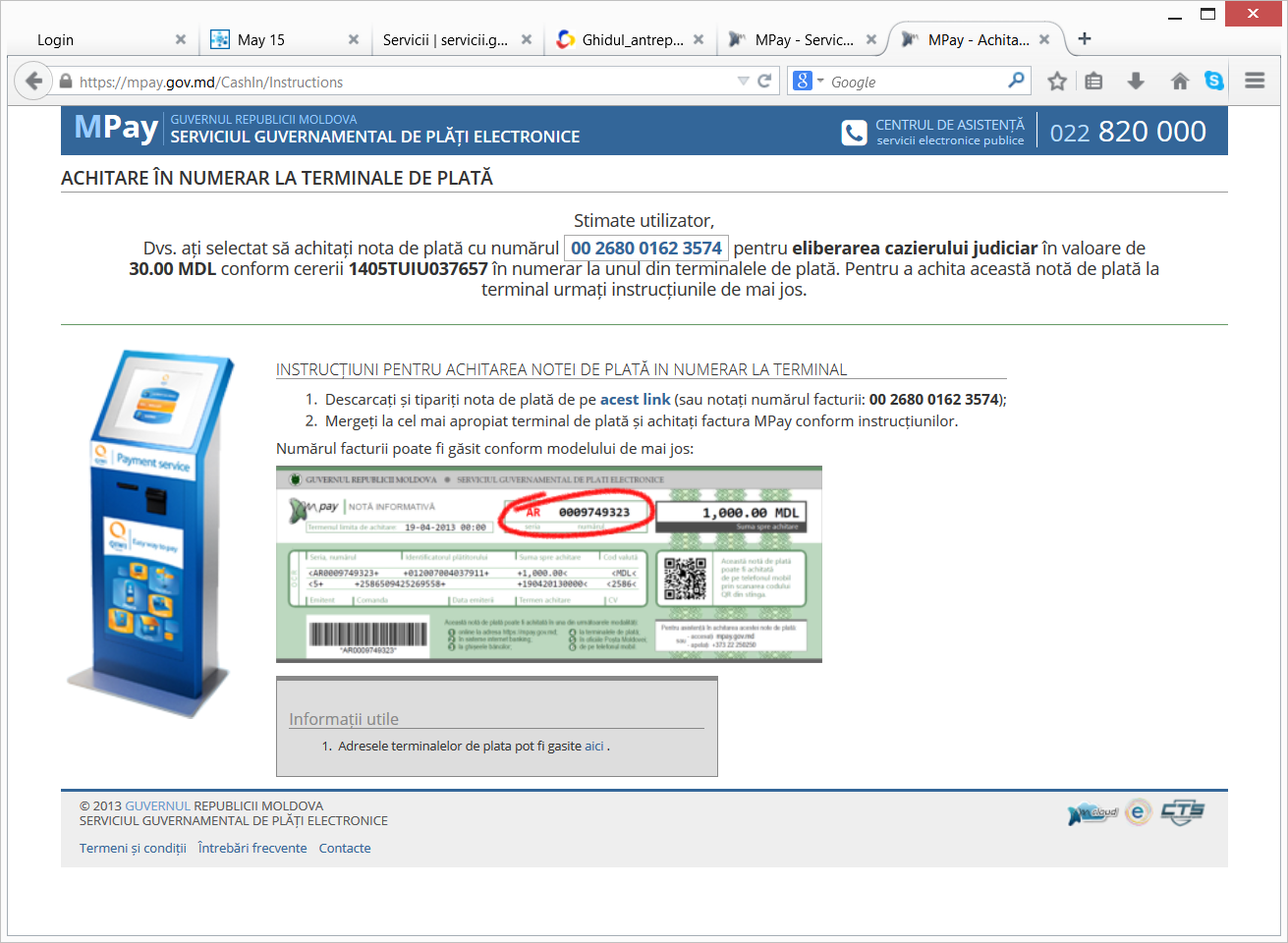 ШАГ 4/6: РАСПЕЧАТАННЫЙ СЧЕТ-ФАКТУРА
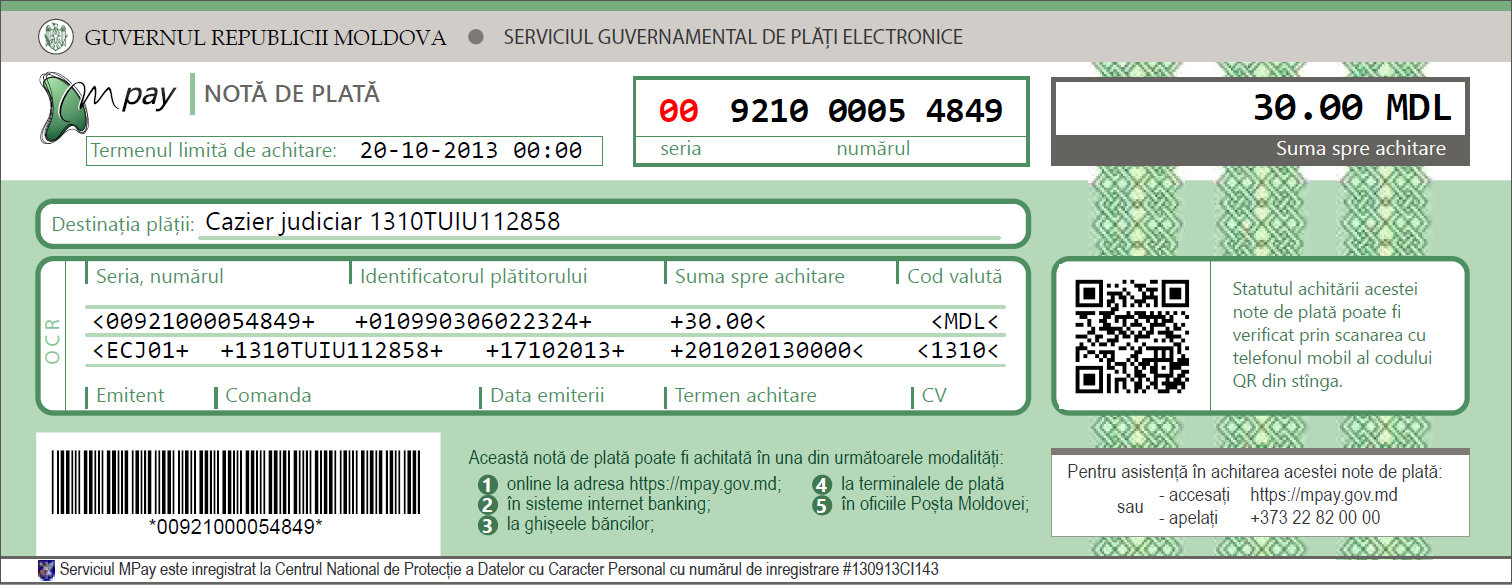 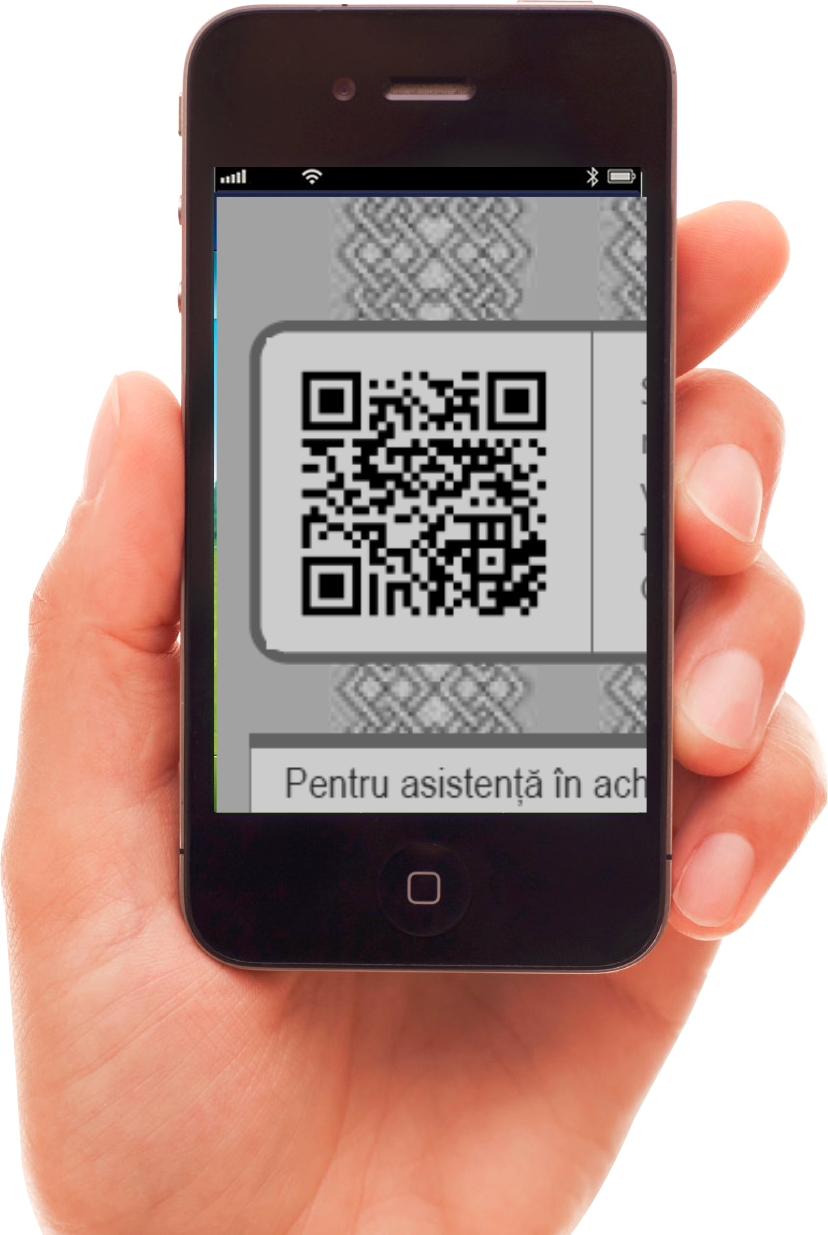 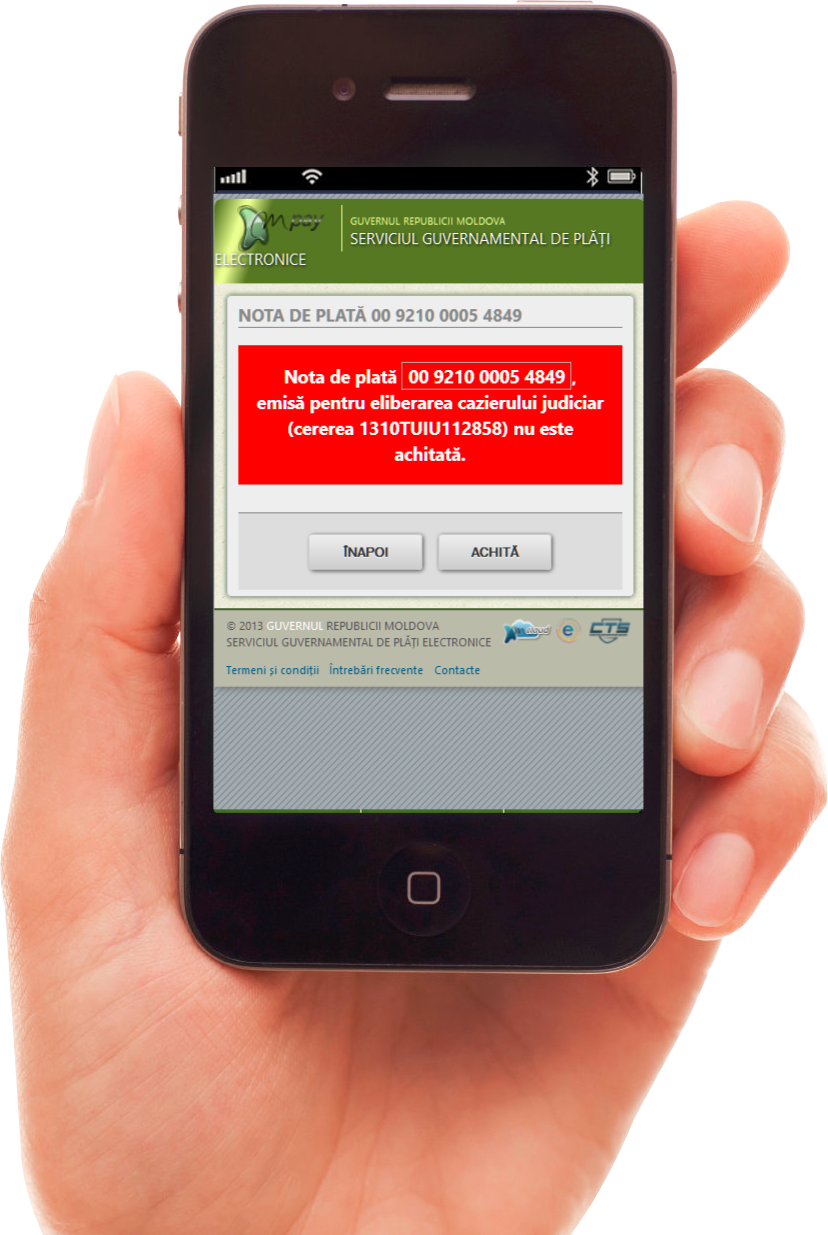 ШАГ 5/6: ПОДТВЕРЖДЕНИЕ ОПЛАТЫ
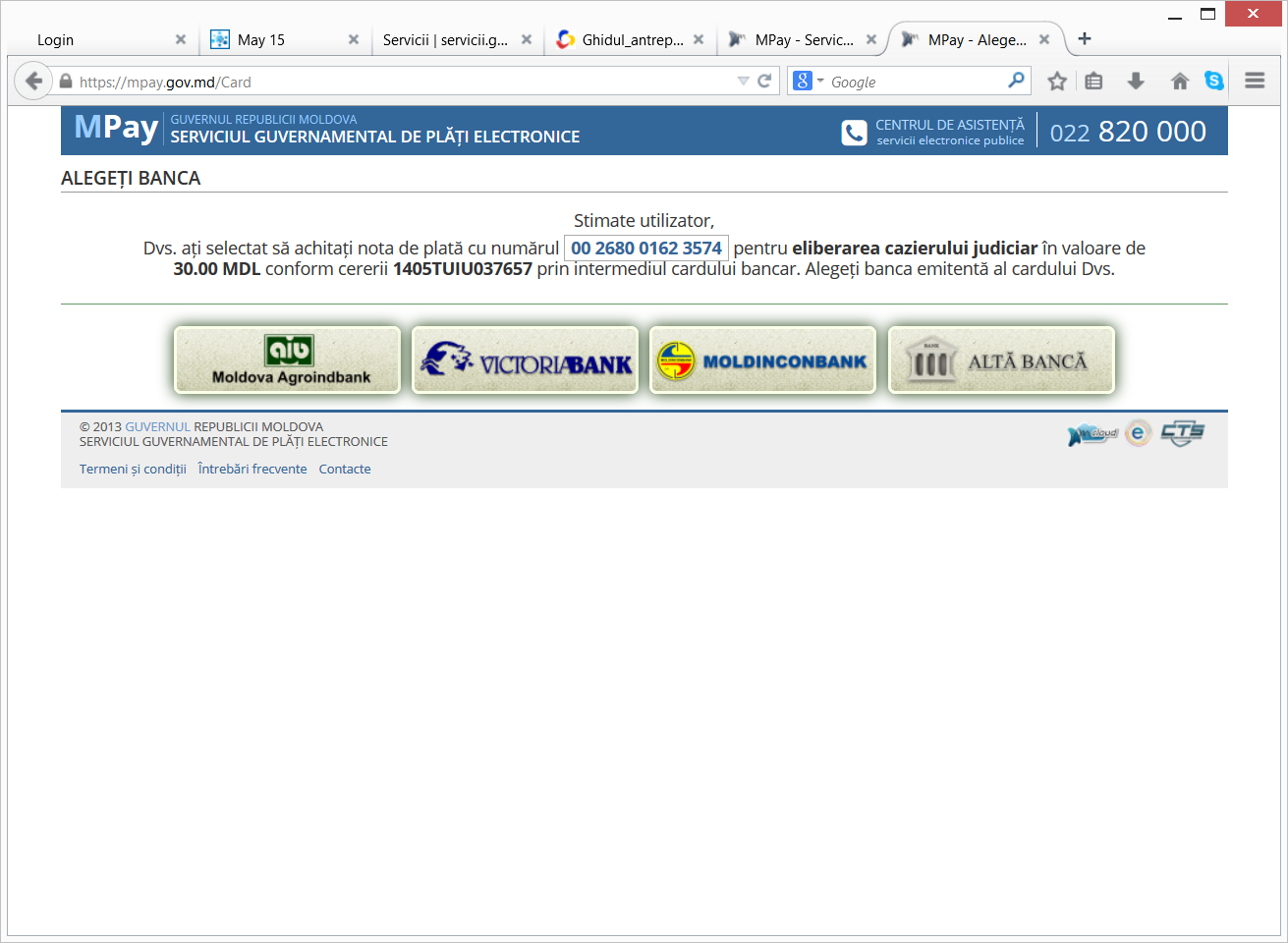 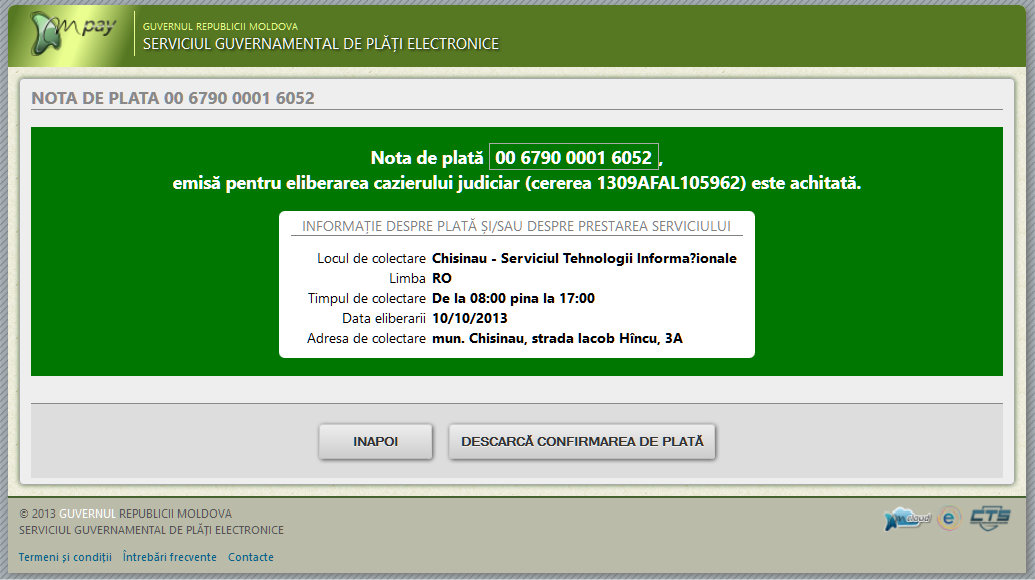 ШАГ 6/6: ПРОВЕРКА ОПЛАТЫ
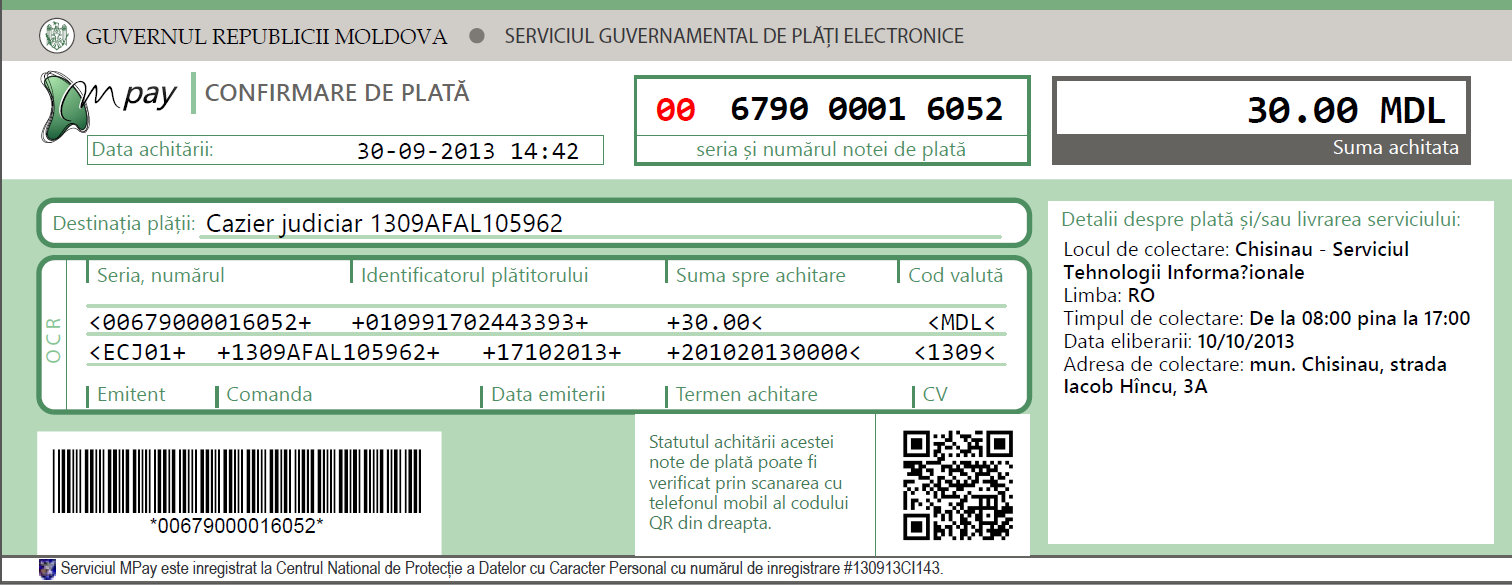 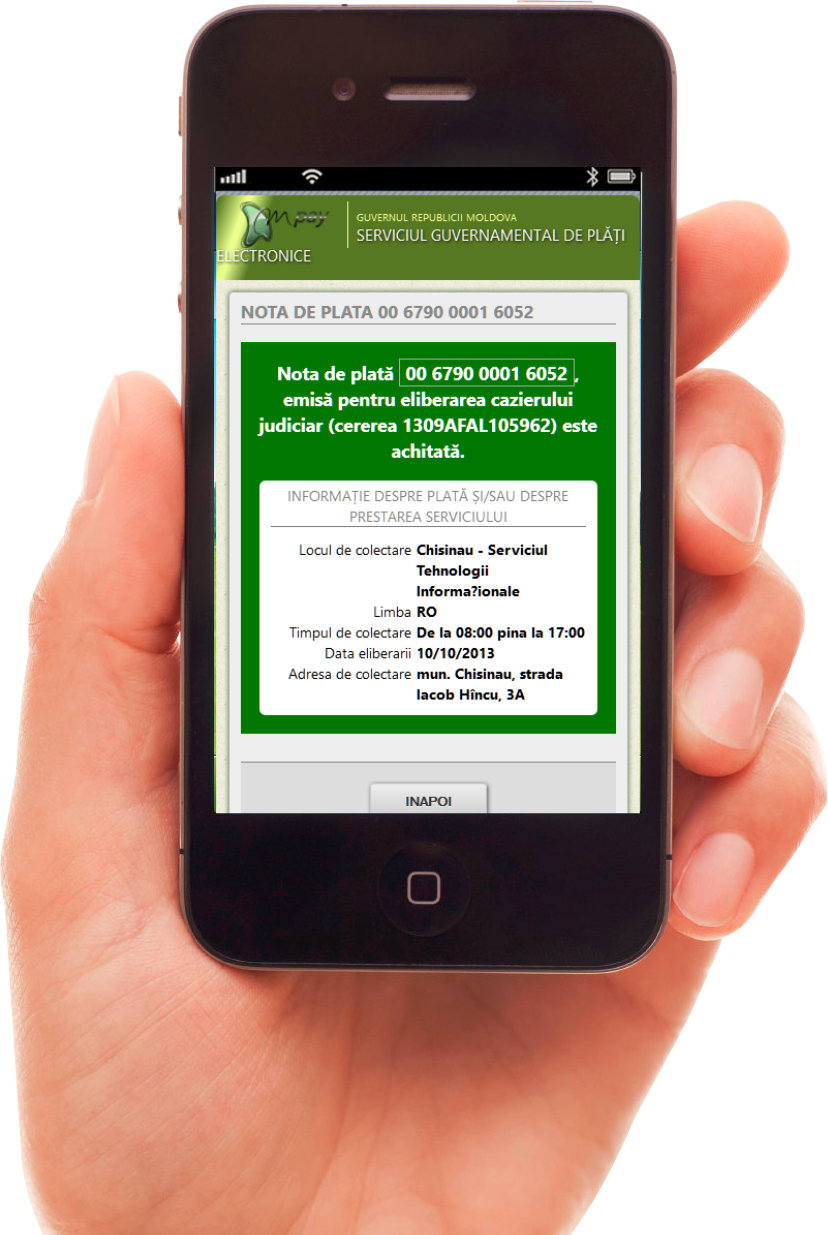 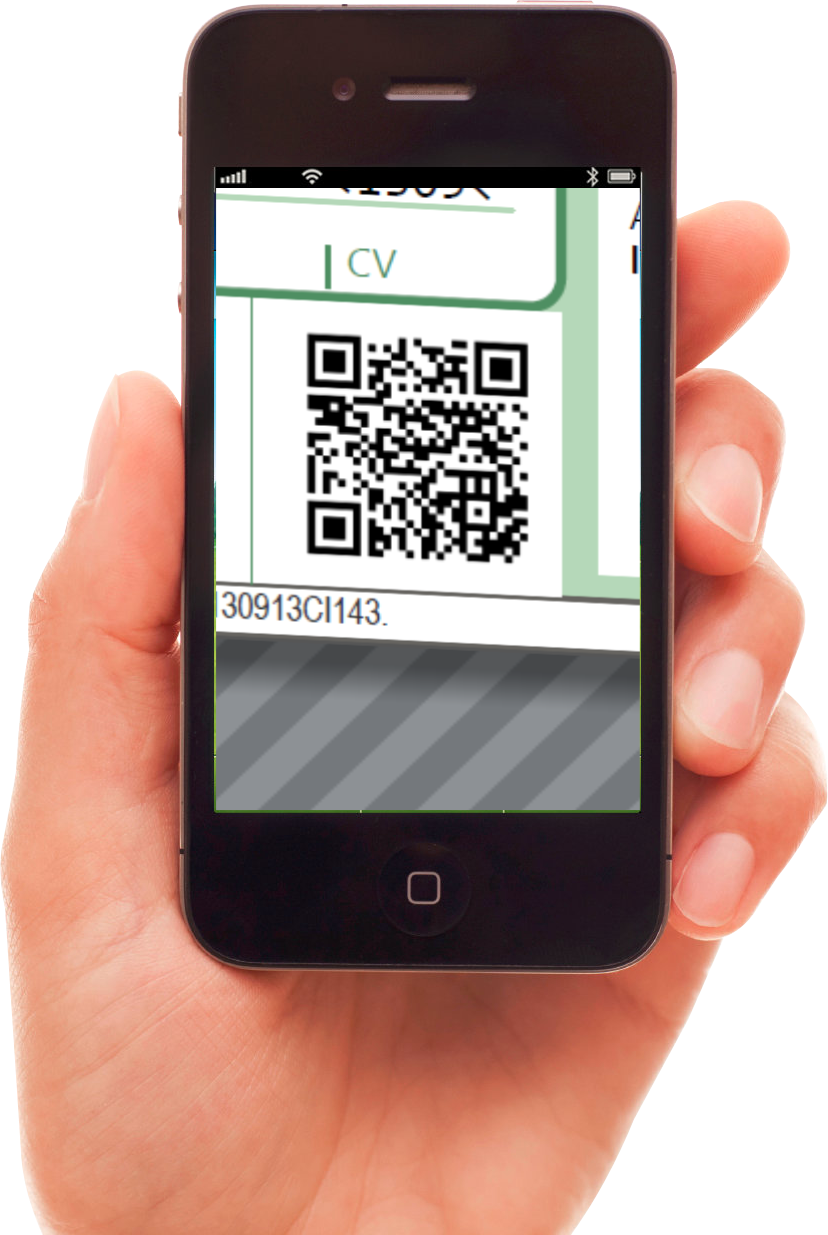 MPay® – ЗА КУЛИСАМИ
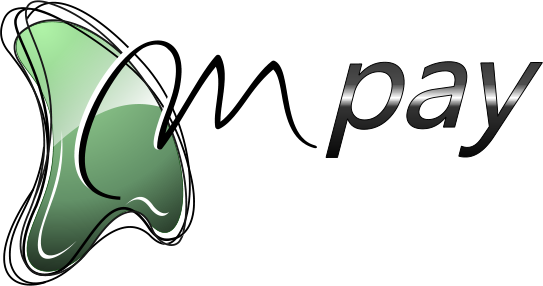 ЗА КУЛИСАМИ …
MPay® – ФУНКЦИОНАЛЬНАЯ МОДЕЛЬ
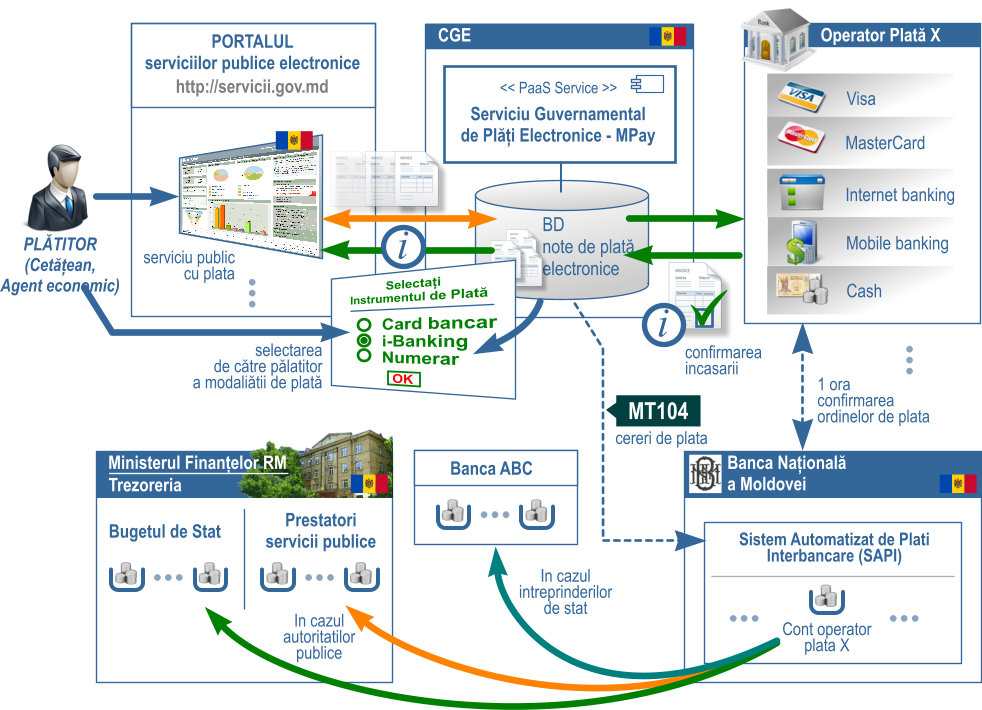 MPay® - ФИНАНСОВЫЙ ПОТОК
Прямое дебетование финансовых потоков должно осуществляться только на основе подтверждения электронного платежа провайдером;
Прямое дебетование происходит ежедневно в соответствии с клиринговым банковским процессом Центрального банка:
Платежи, полученные с 24.00 до 18.00 дебетуются и переводятся на счета получателей во время второго клиринга того же дня в 18.30;
Платежи, полученные с 18.01 до 23.59 дебетуются и переводятся на счета получателей во время первого клиринга следующего дня в 14.30;
MPay®  -  ОТСЛЕЖИВАНИЕ ПЛАТЕЖЕЙ
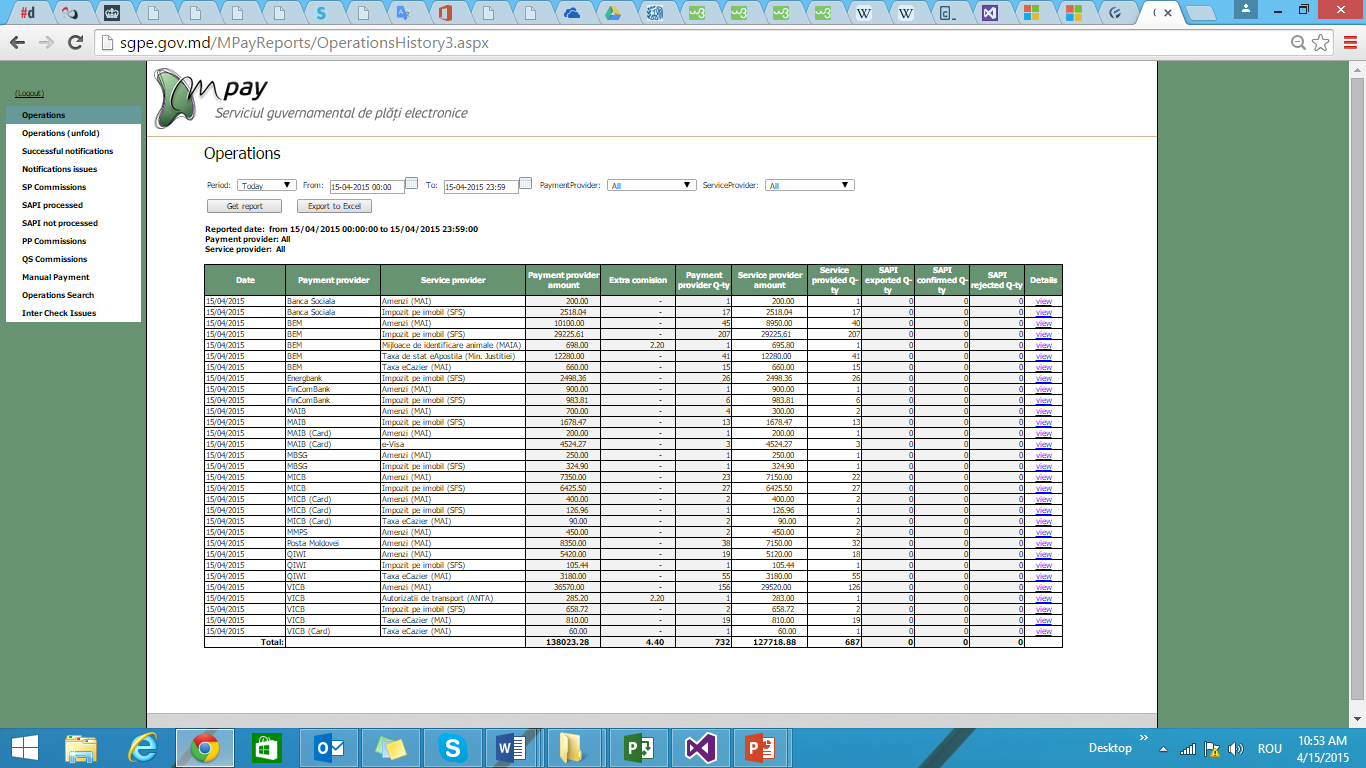 MPay® – ДОГОВОРНАЯ МОДЕЛЬ
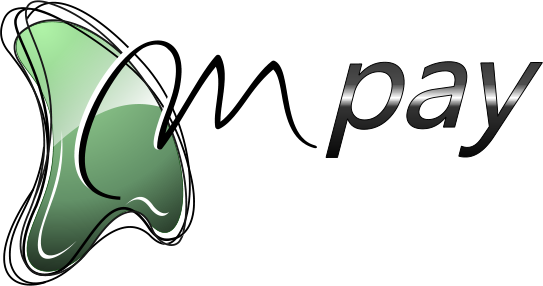 ДОГОВОРНАЯ МОДЕЛЬ
MPay® – ДОГОВОРНАЯ МОДЕЛЬ
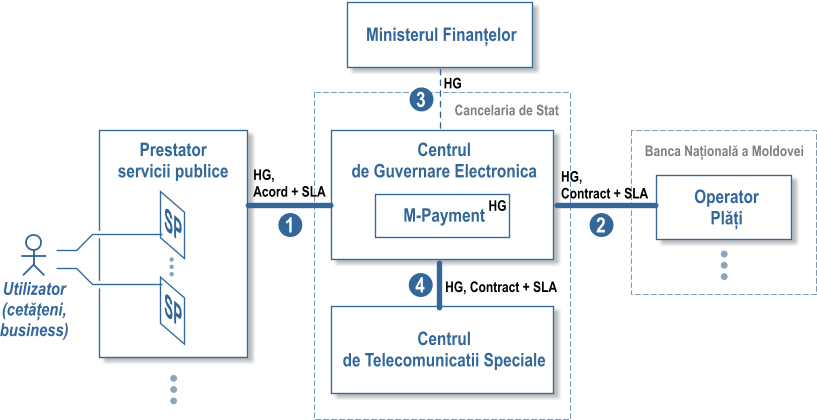 MPay® - СБОРЫ
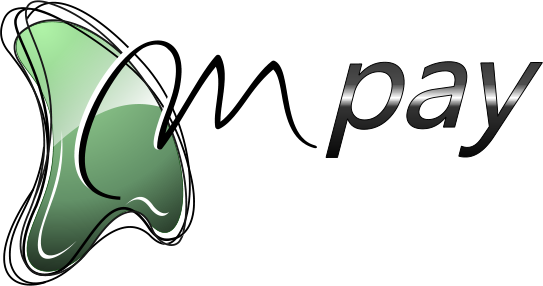 СБОРЫ MPAY
MPay®  - ОПЛАТА СБОРОВ
Нет сборов для граждан.
Платежи, осуществляемые гражданами:
Когда пунктом назначения является казначейство, сборы покрываются из государственного бюджета;
Когда пункт назначения отличен от казначейства, сборы покрываются провайдерами услуг;
Платежи, осуществляемые компаниями:
Исключительно на усмотрение провайдеров услуг сборы могут покрываться либо провайдером услуг, либо самим плательщиком.
MPay® - сумма сборов
Сборы, установленные для провайдеров услуг:
За каждую операцию, проведенную некарточным платежным инструментом (денежные средства) - 1%, не более 2,5 MDL и менее 1.00 MDL;
За каждую операцию, проведенную картой:
1,5% - местные карты;
2,2% - зарубежные карты.
Сбор за платформу – 1,20 MDL.
MPay® - ПРОВАЙДЕРЫ ПЛАТЕЖНОГО СЕРВИСА
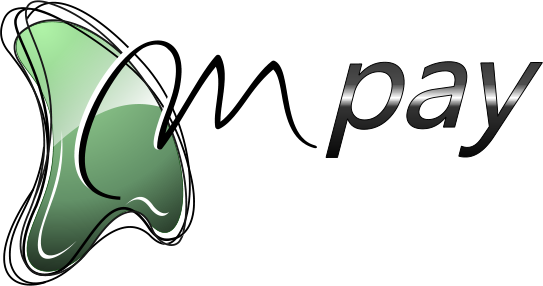 ПРОВАЙДЕРЫ ПЛАТЕЖНОГО СЕРВИСА
MPay® - ПРОВАЙДЕРЫ ПЛАТЕЖНОГО СЕРВИСА
13
MPay® - СТАТИСТИЧЕСКИЕ ДАННЫЕ
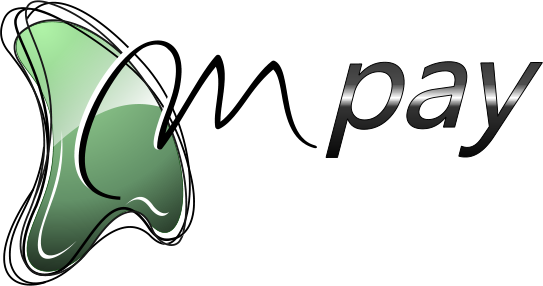 СТАТИСТИЧЕСКИЕ ДАННЫЕ
MPay® - ДОСТУПНЫЕ УСЛУГИ
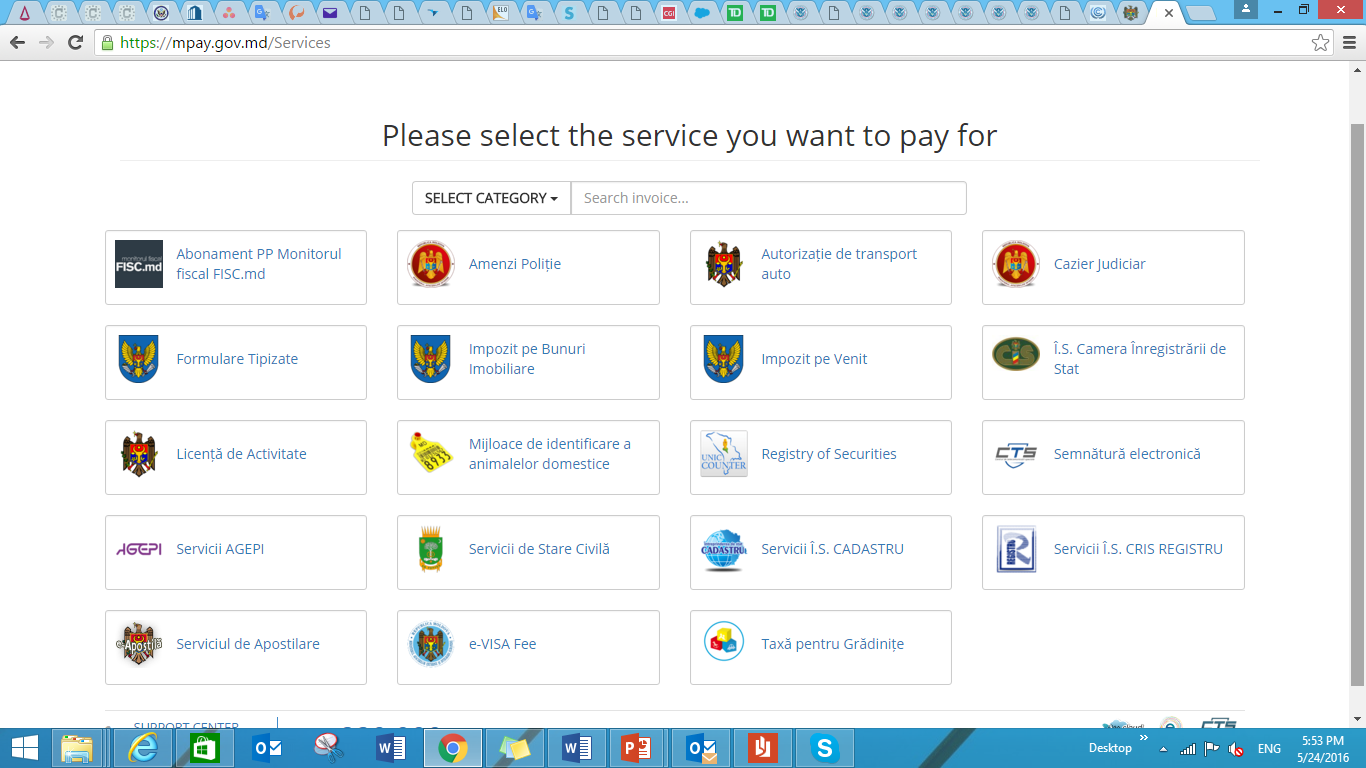 MPay® -  УСЛУГИ В ПРОЦЕССЕ ИНТЕГРАЦИИ
Пожарные службы
Услуги, связанные с предоставлением убежища и миграцией
Медицинское страхование
Кадастровые услуги (расширение)

... Дорожный налог / налог на транспортные        средства
MPay® – ЦИФРЫ
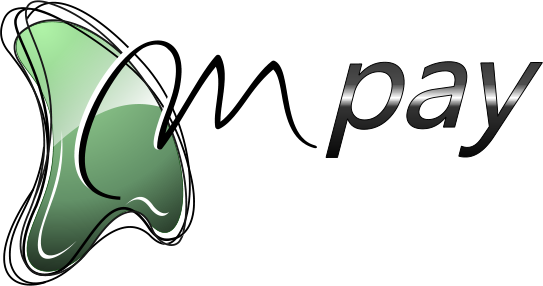 ОБОБЩЕННЫЕ ОПЭ
17.09.2013  ---  30.04.2016
более 2 200 000 операций
более 874 млн. MDL оплачено
~ 900000 MDL  в день
~2200 операций в день
MPay® – ОБЩАЯ ТЕНДЕНЦИЯ
MPay®- НАЛИЧНЫЕ против БЕЗНАЛИЧНЫХ
MPay®- ЕЖЕДНЕВНАЯ ПЕРИОДИЧНОСТЬ ПЛАТЕЖЕЙ
MPay® – НОВЫЕ ИНИЦИАТИВЫ
Расширить MPay для платежей G2C (правительство – гражданам)
Расширить MPay для целей возврата (окупаемости)
Расширить MPay для мобильных платежей; 
Оптимизация межбанковской комиссии за операции с банковскими картами с целью соблюдения регламентов ЕС
MPay® ВНЕДРЕНИЕ
Как это внедрялось ?  Командная и совместная работа между государственным и государственным и государственным и частным сектором
Роль Министерства финансов и Центрального банка в построении инфраструктуры государственных платежей
Роль частного сектора в построении инфраструктуры государственных платежей
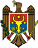 ПРАВИТЕЛЬСТВО РЕСПУБЛИКИ МОЛДОВА
СПАСИБО!
Свяжитесь с намиЭл. почта: office@egov.md
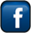 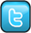 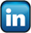 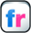 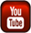